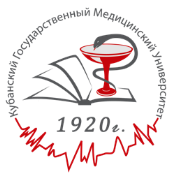 федеральное госуДарственное  бюджетное образовательное                                                        учреждение высшего образования 
«кубанский государственный медицинский университет»
мИНИСТЕРСТВа ЗДРАВООХРАНЕНИЯ КРАСНОДАРСКОГО КРАЯ
Кафедра судебной медицины
опыт, проблемы и перспективы образовательной и клинической деятельности на морфологических кафедрах  медицинского вуза
К О Н Ц Е П Ц И ЯФедеральной целевой программы развития образования на 2016 - 2020 годы(Утверждена распоряжением ПравительстваРоссийской Федерации от 29 декабря 2014 г. № 2765-р)
«…формирование уникального образовательного медицинского комплекса, осуществляющего непрерывное образование  для подготовки специалистов с высоким уровнем фундаментального медицинского образования, необходимыми знаниями, умениями в различных медицинских специальностях, навыками исследовательской работы, развитым интеллектом и соответствующими лучшим традициям отечественной медицины духовными и нравственными качествами…».
Специалист
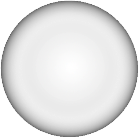 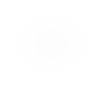 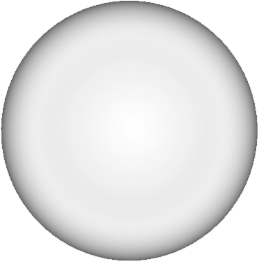 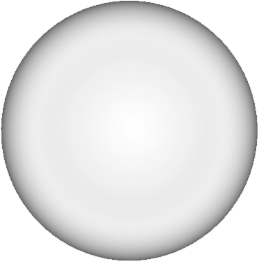 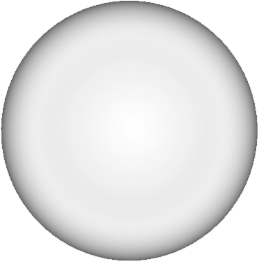 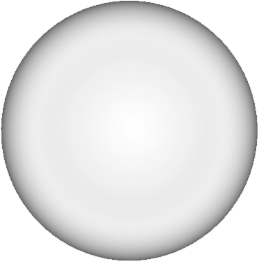 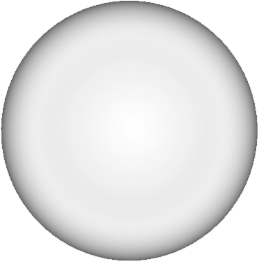 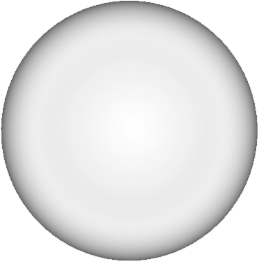 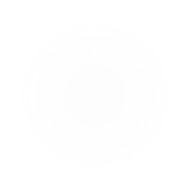 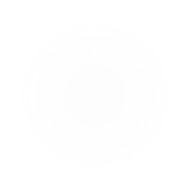 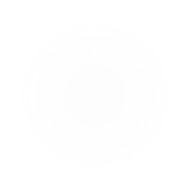 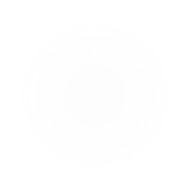 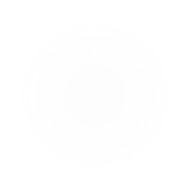 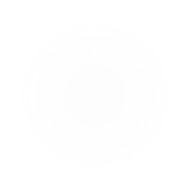 Полноценное освоение морфологических дисциплин – необходимый фактор формирования современного врача
Судебная медицина
Нормальная анатомия
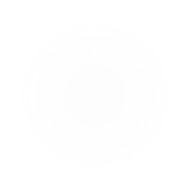 Другие (ФПК и ППС, ФППВ)
Оперативная хирургия и топографическая анатомия
Патологическая анатомия
Гистология
Судебно-медицинский морг кафедры судебной медицины
ФГБОУ ВО КубгМУ Минздрава России
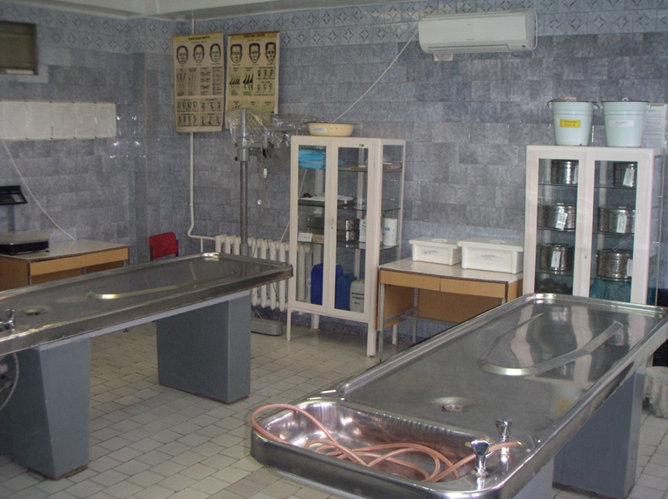 Судебно-медицинский морг кафедры судебной медицины
ФГБОУ ВО КубгМУ Минздрава России
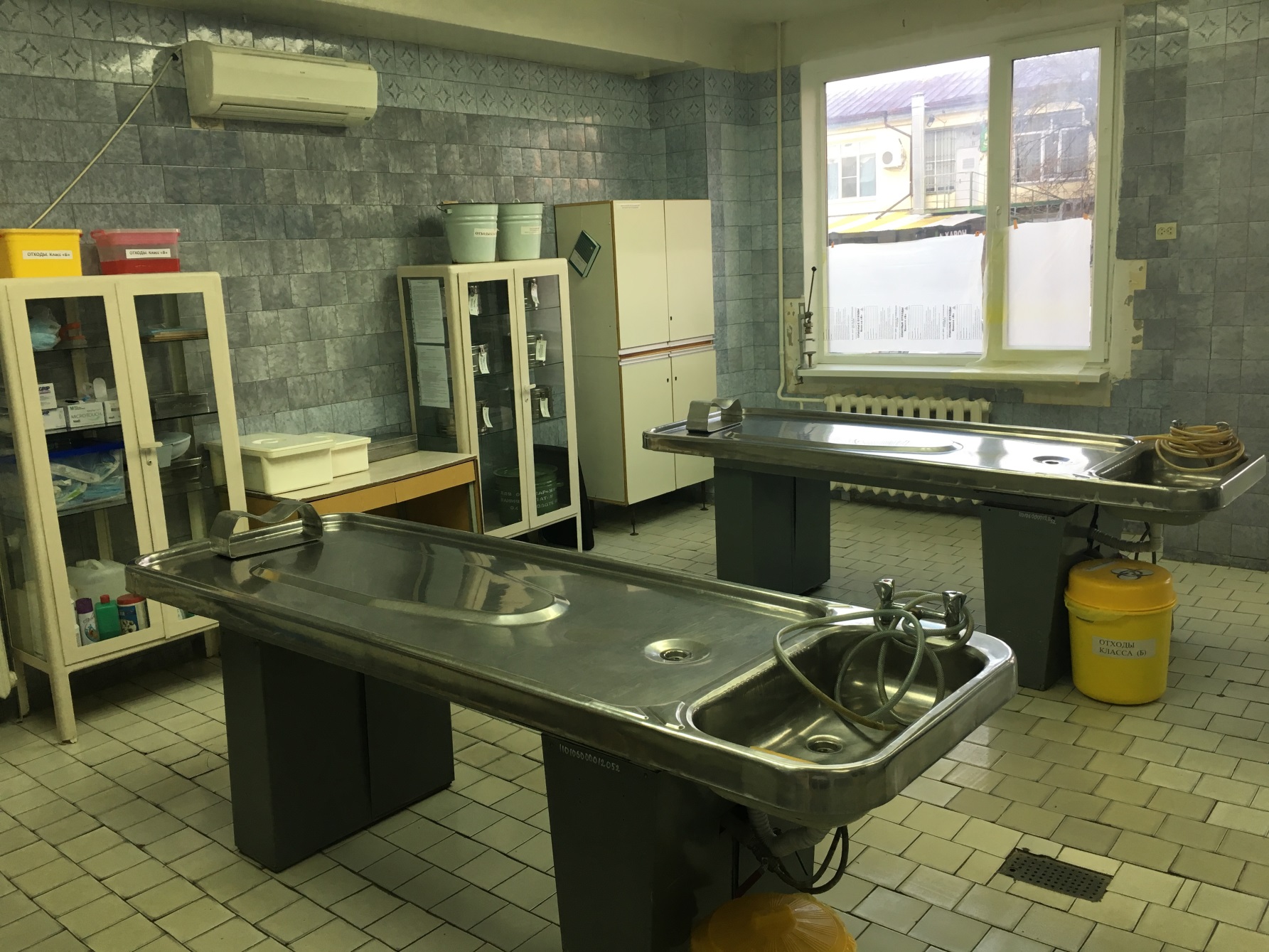 Гистохимическая лаборатория
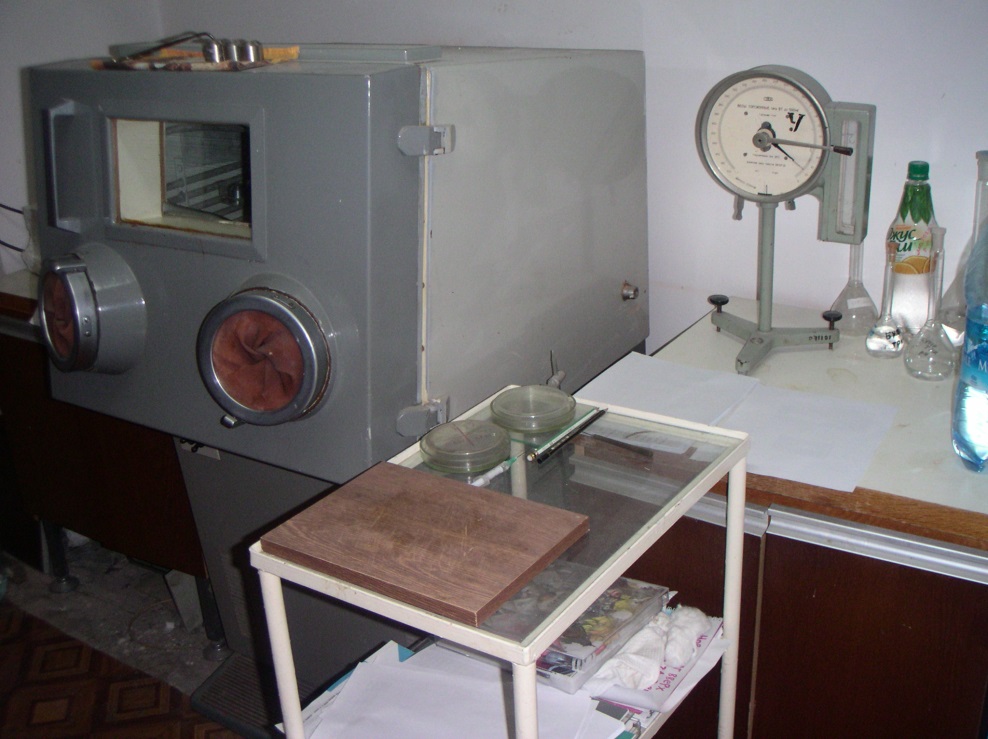 Количество студентов, прошедших обучение 
на кафедре судебной медицины в период 2000-20016 гг.
Демонстрационное вскрытие проводит доцент Травенко Е.Н.
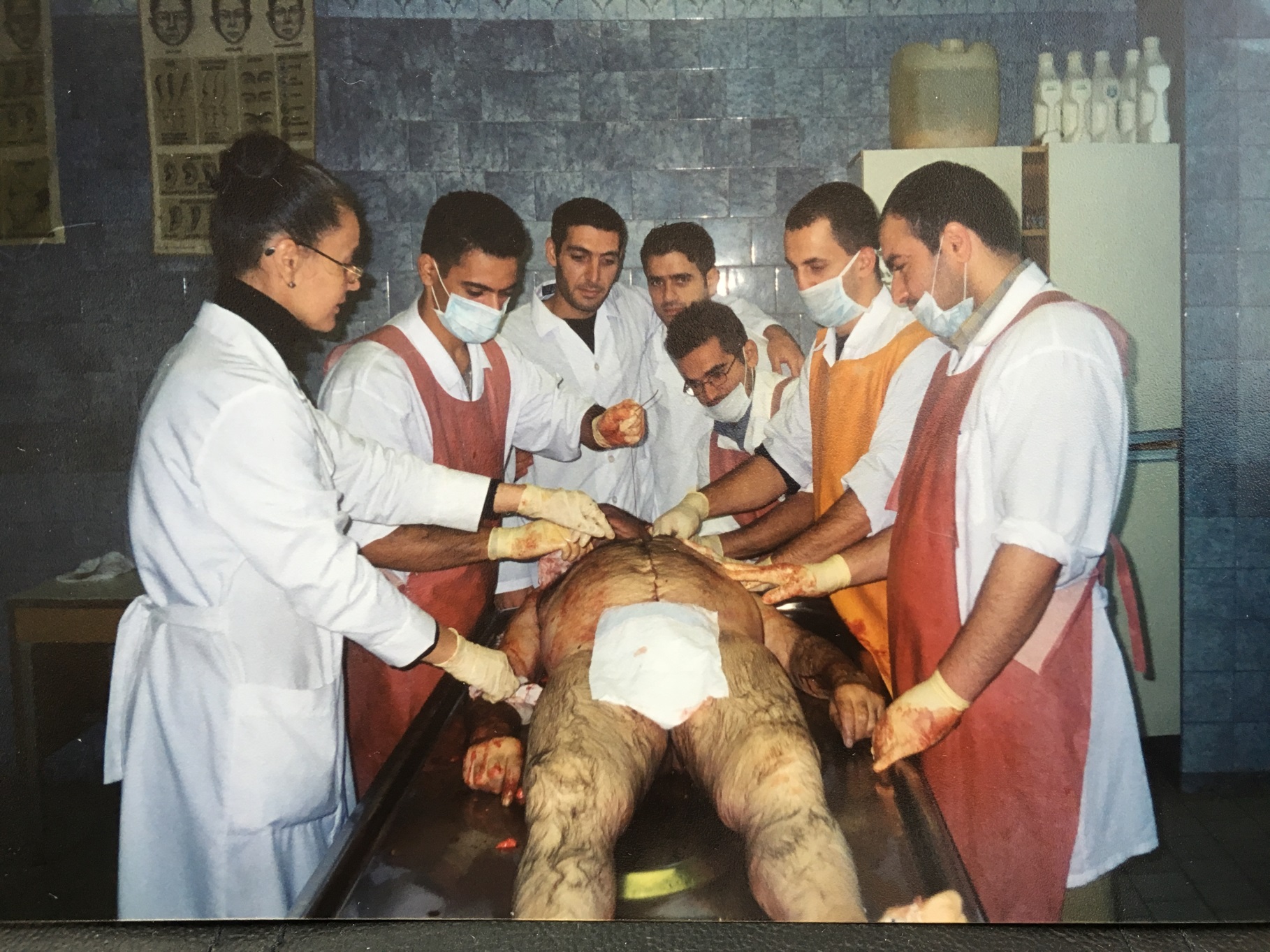 Самостоятельное вскрытие студентов 
под руководством ассистента Ануприенко С.А.
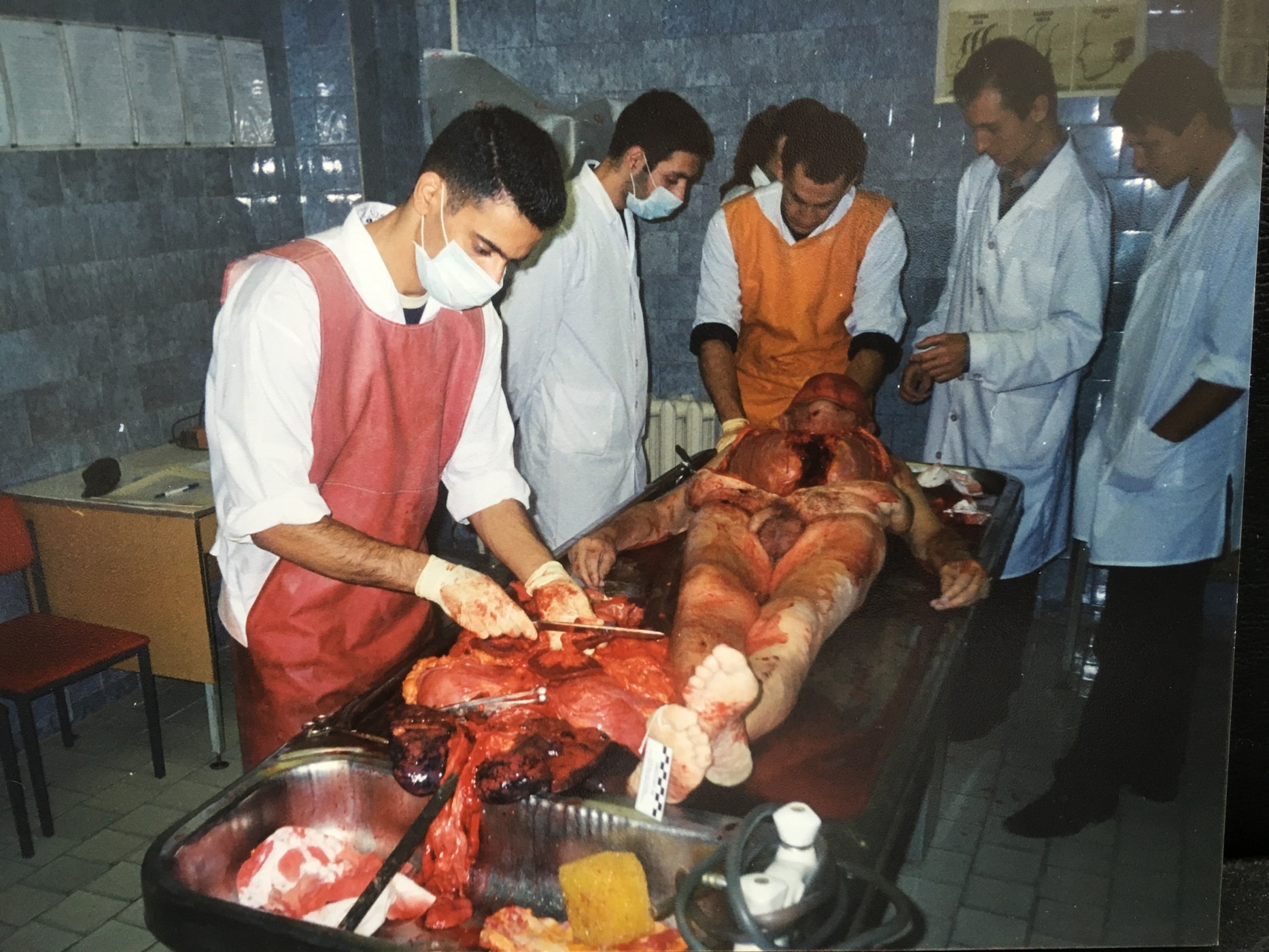 Динамика летальных исходов в ЛПУ, явившихся объектами 
клинико-экспертного анализа
 на кафедре судебной медицины КубГМУ в 2000-2015 гг.
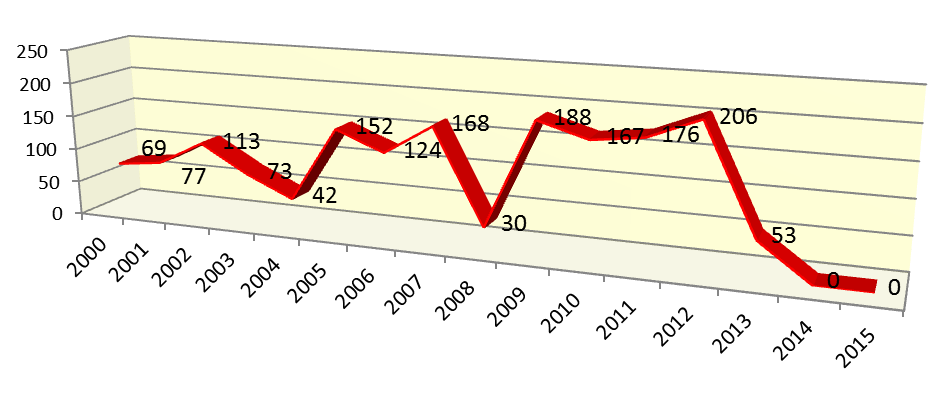 Постановление Правительства РФ от 21 июля 2012 г. № 750"Об утверждении Правил передачи невостребованного тела, органов и тканей умершего человека для использования в медицинских, научных и учебных целях, а также использования невостребованного тела, органов и тканей умершего человека в указанных целях"
«…Настоящие Правила определяют порядок и условия передачи невостребованного тела, органов и тканей умершего человека для использования в медицинских, научных и учебных целях, а также порядок использования невостребованного тела, органов и тканей умершего человека в медицинских, научных и учебных целях.

Настоящие Правила не регулируют отношения, связанные с проведением патологоанатомического вскрытия, судебно-медицинского исследования (экспертизы) трупа, а также с донорством органов и тканей человека и их трансплантацией (пересадкой)…».
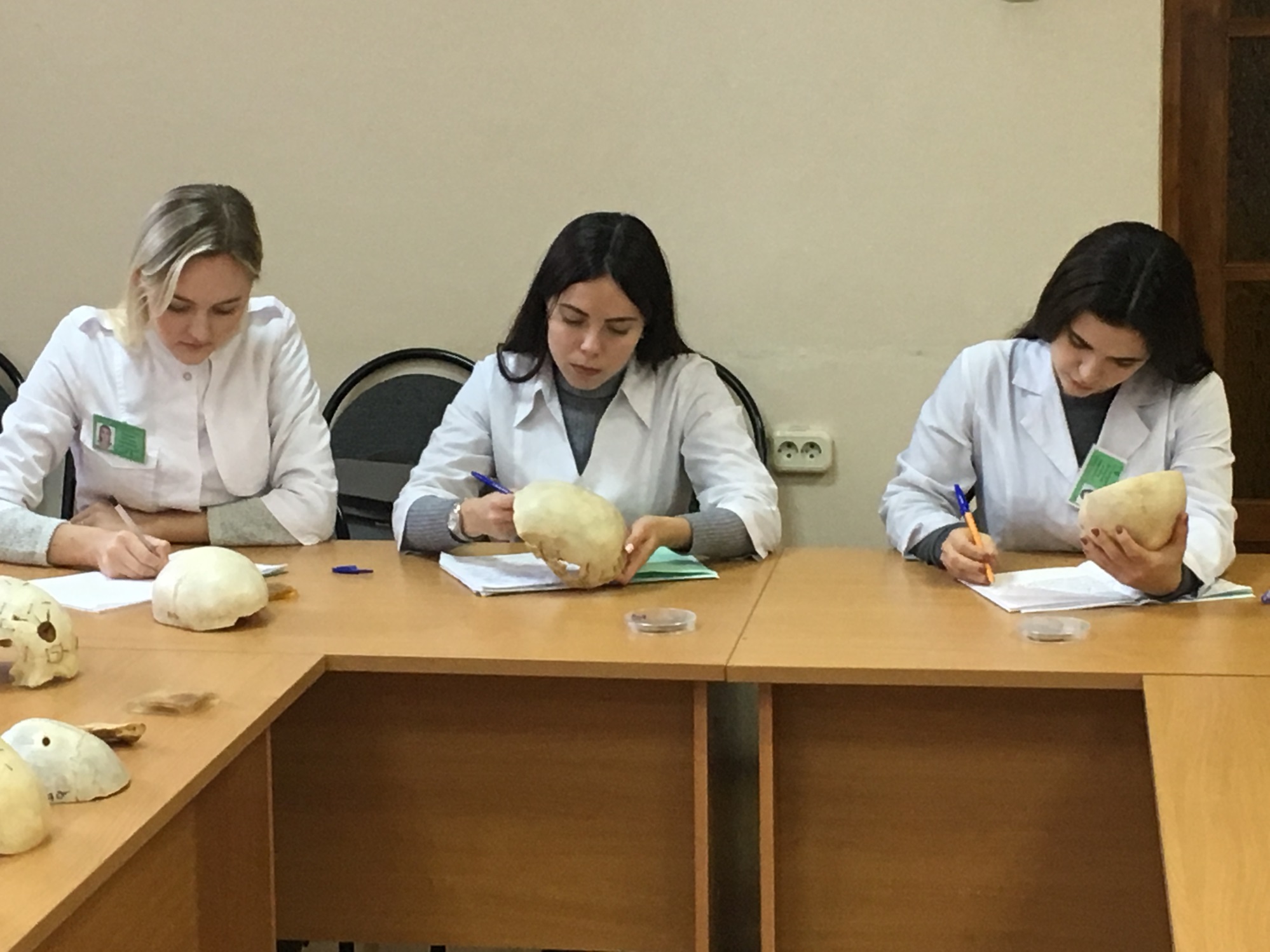 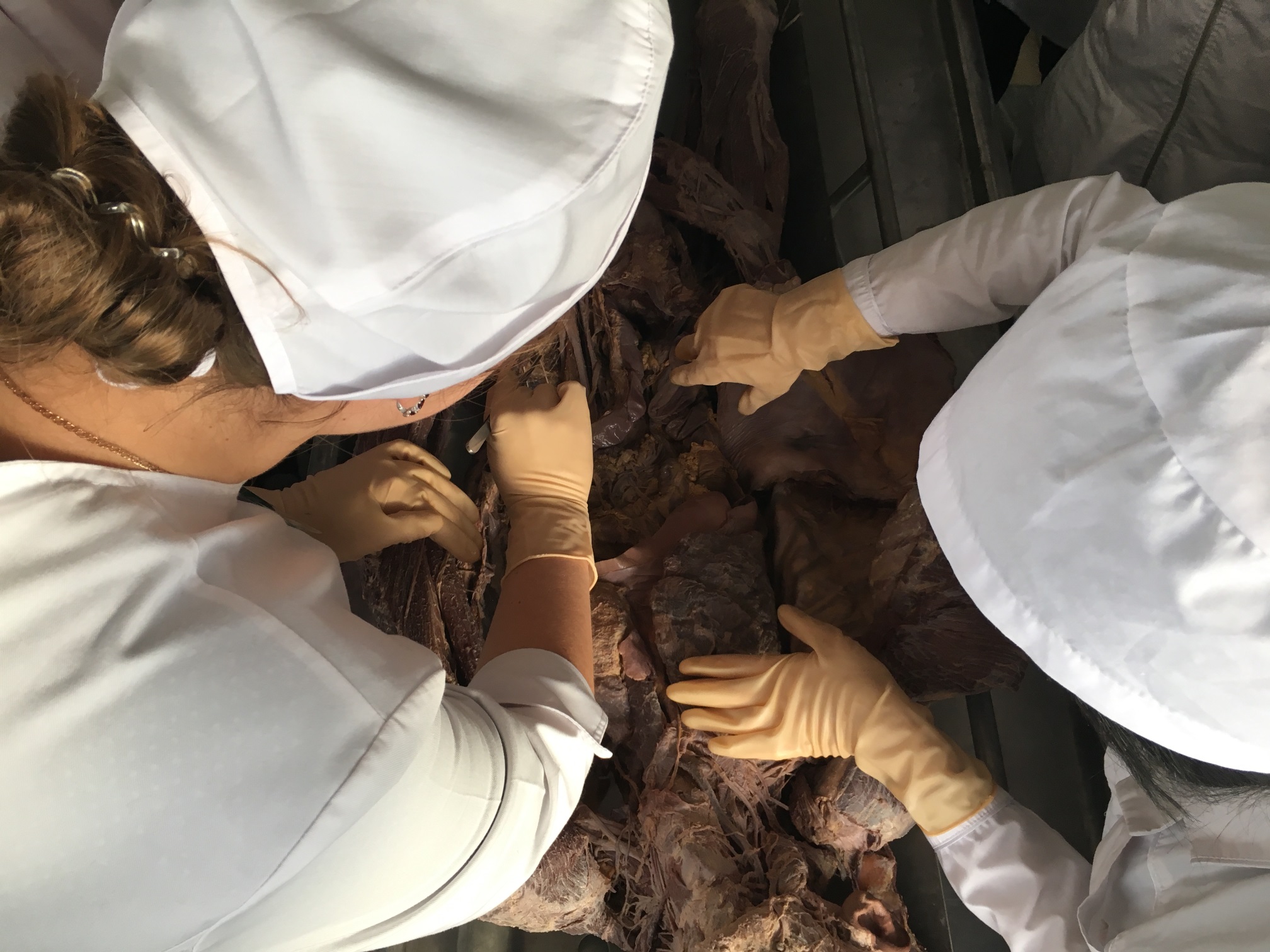 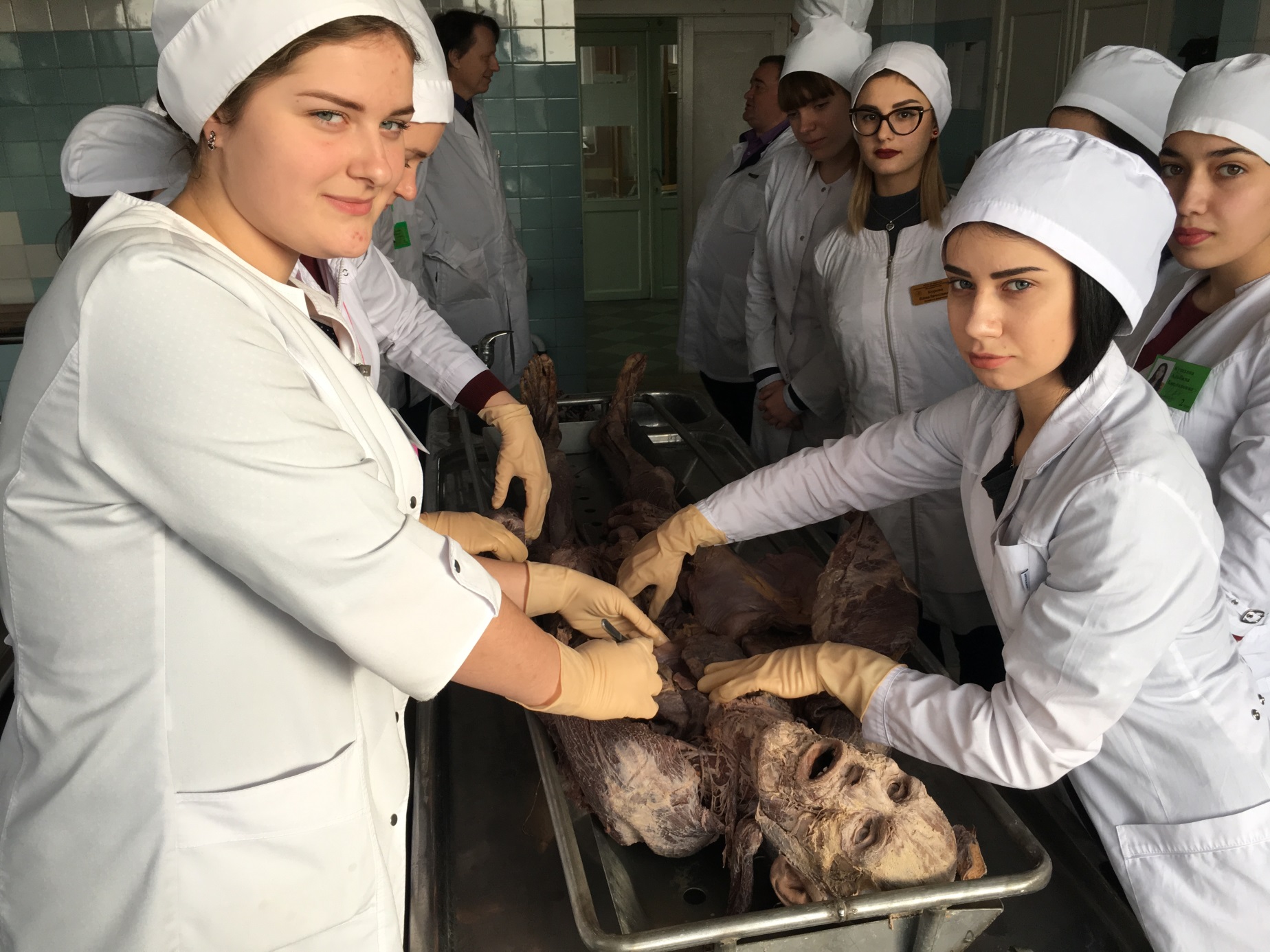 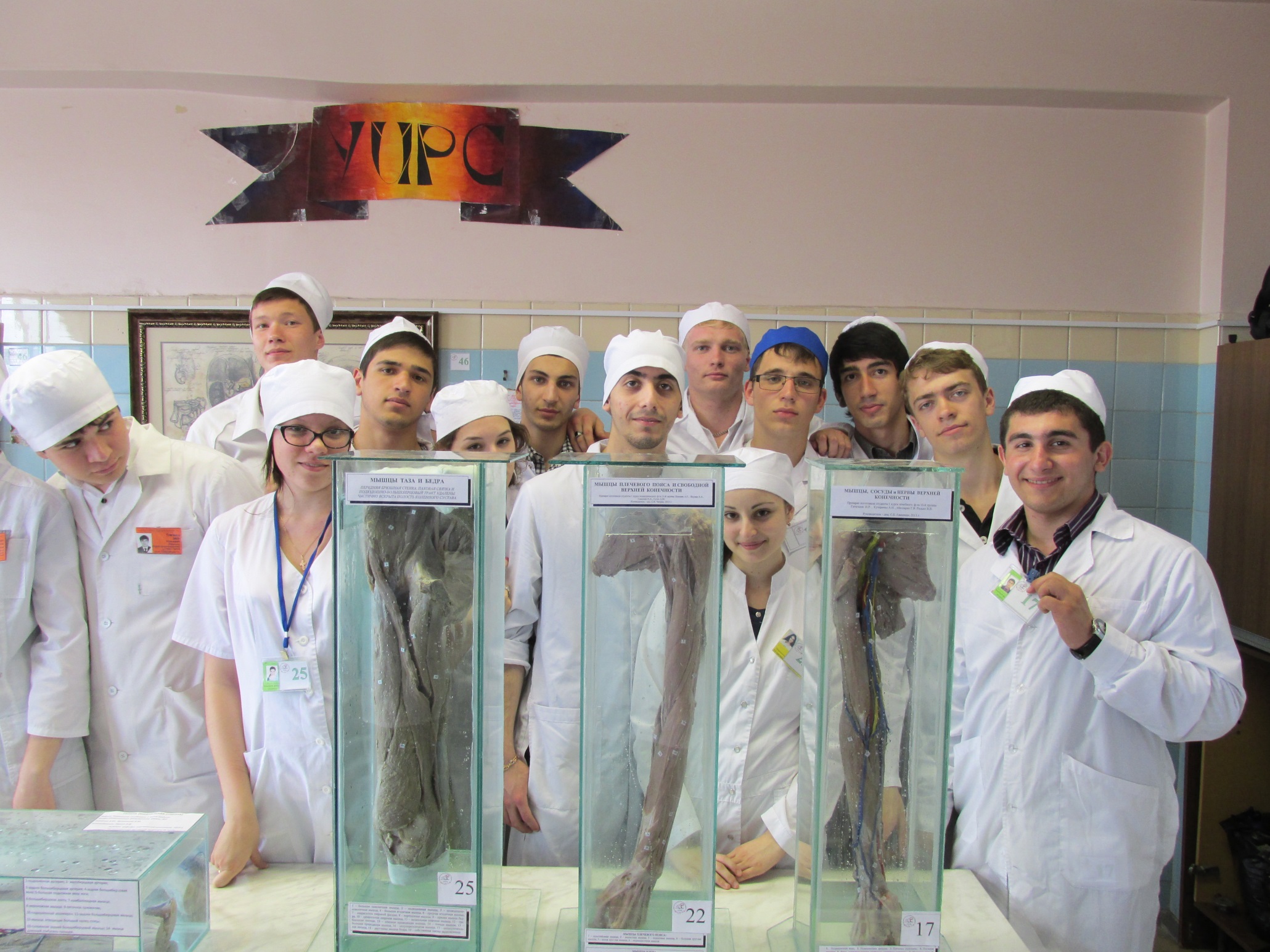 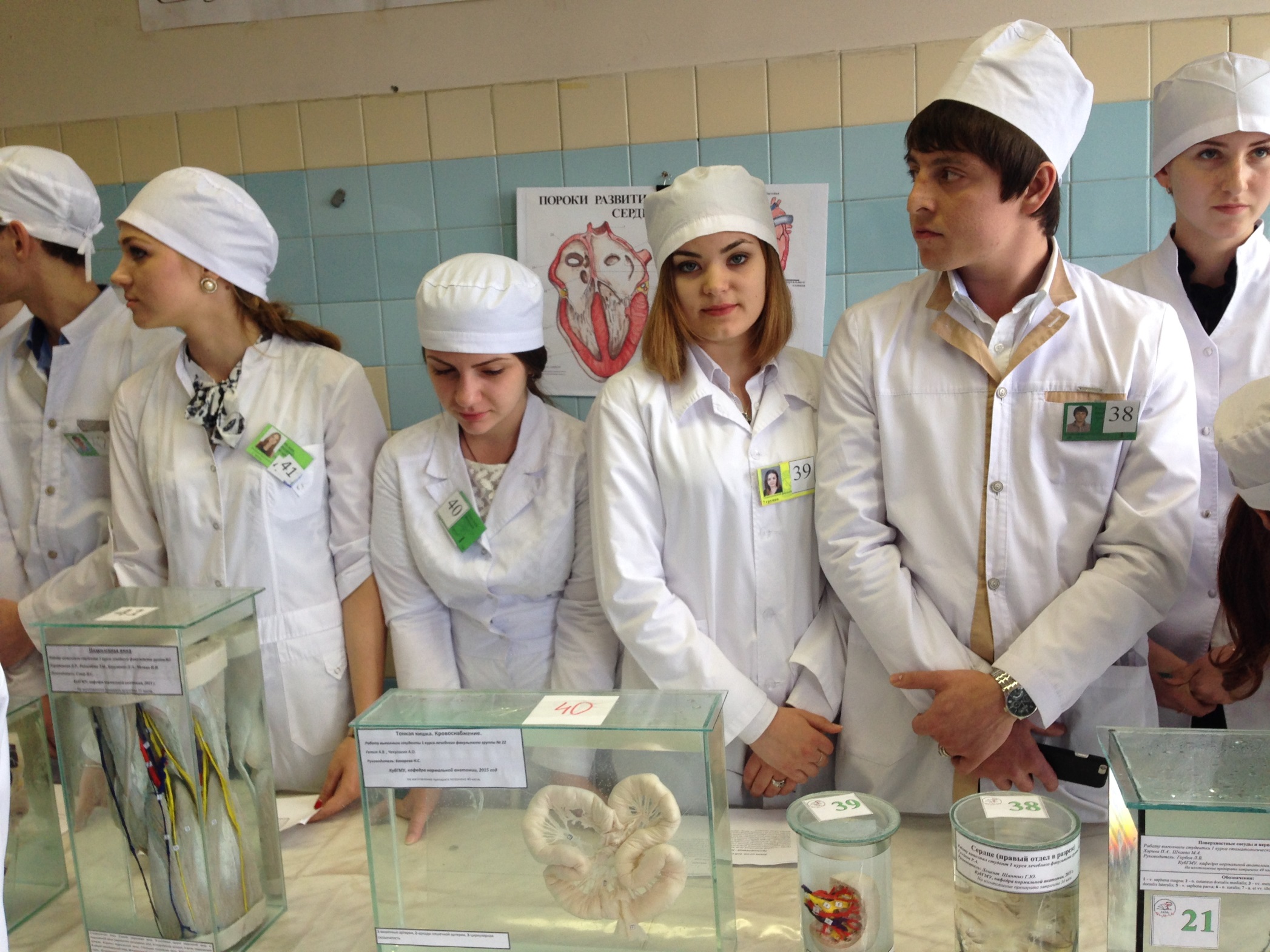 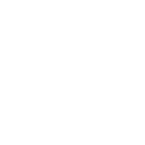 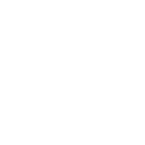 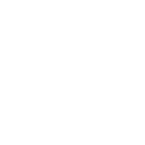 Научная и клиническая активность кафедр, заинтересованных в работе с трупным материалом
2012
2014
2013
ЛОР
ФПК и ППС, БАГК и др.
ЛОР
ТО и ВПХ
ТО и ВПХ
ЛОР
ТО и ВПХ
Хирургии
Хирургии
2012
2010
2014
Динамика численности трупов, доставленных 
на кафедру судебной медицины КубГМУ в период 2000-2015 гг.
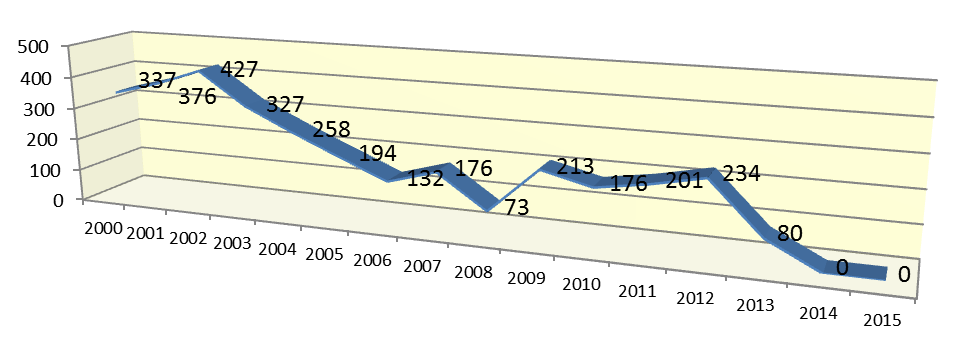 СПАСИБО ЗА ВНИМАНИЕ!